Synthesizing: Try this!
Cyber Bullying
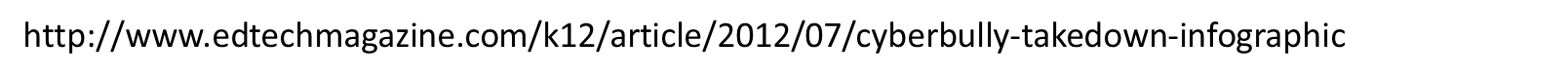 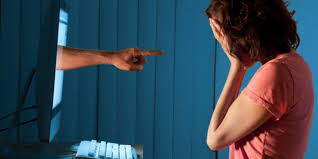 1
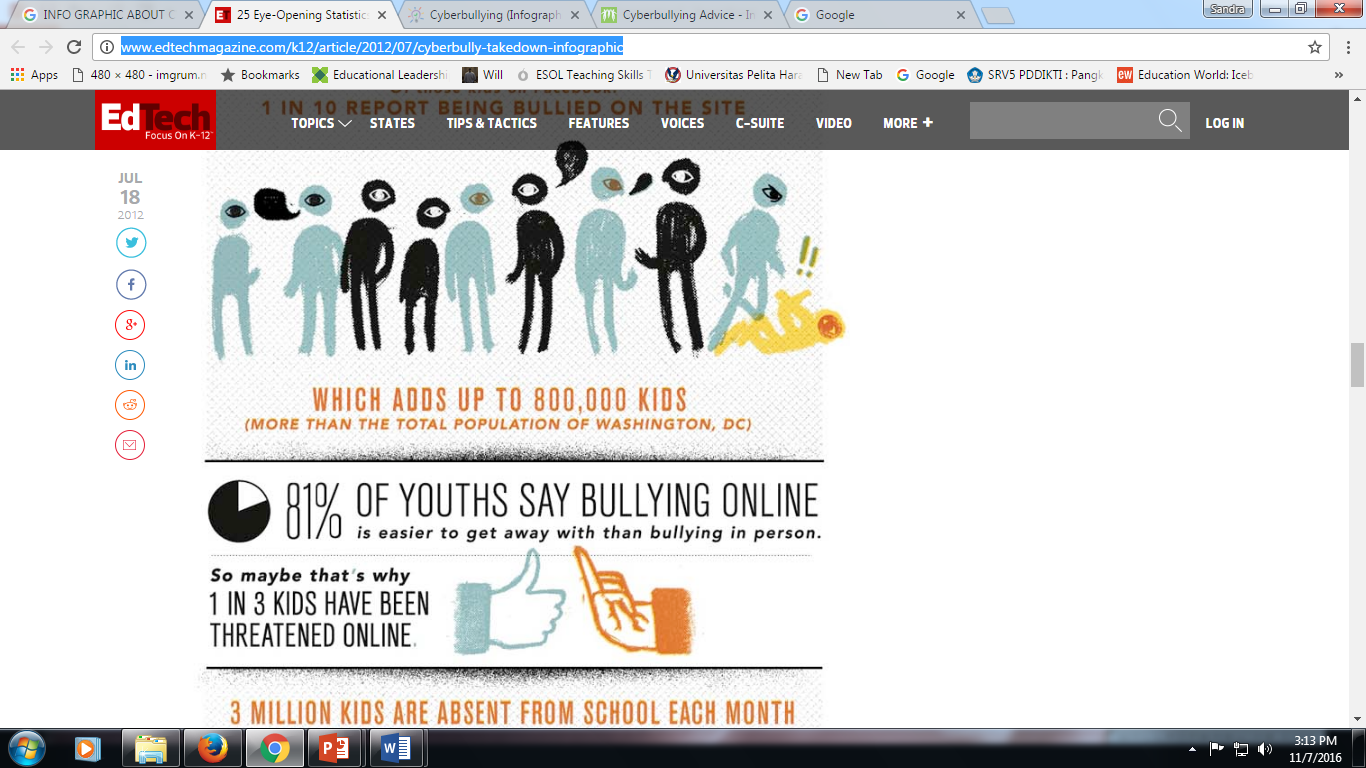 Insight?
http://www.edtechmagazine.com/k12/article/2012/07/cyberbully-takedown-infographic
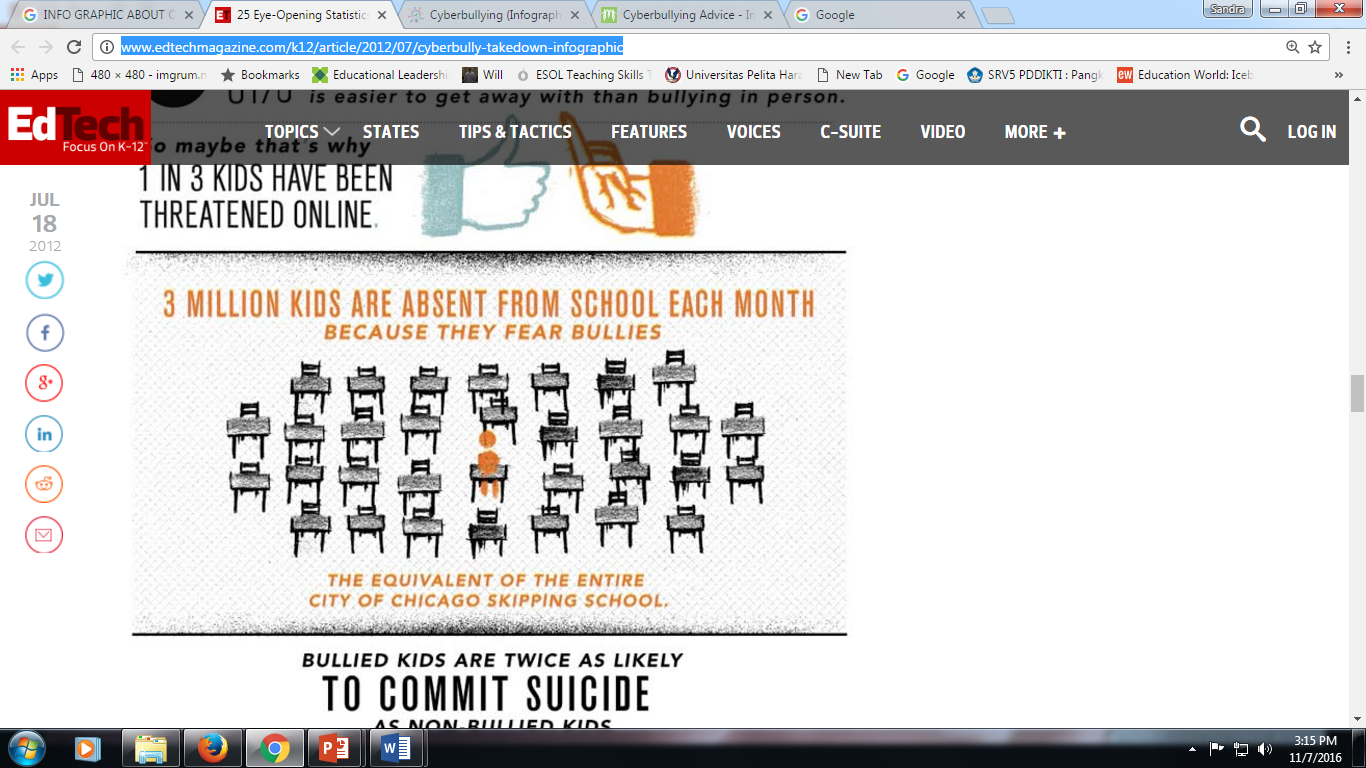 2
Insight?
http://www.edtechmagazine.com/k12/article/2012/07/cyberbully-takedown-infographic
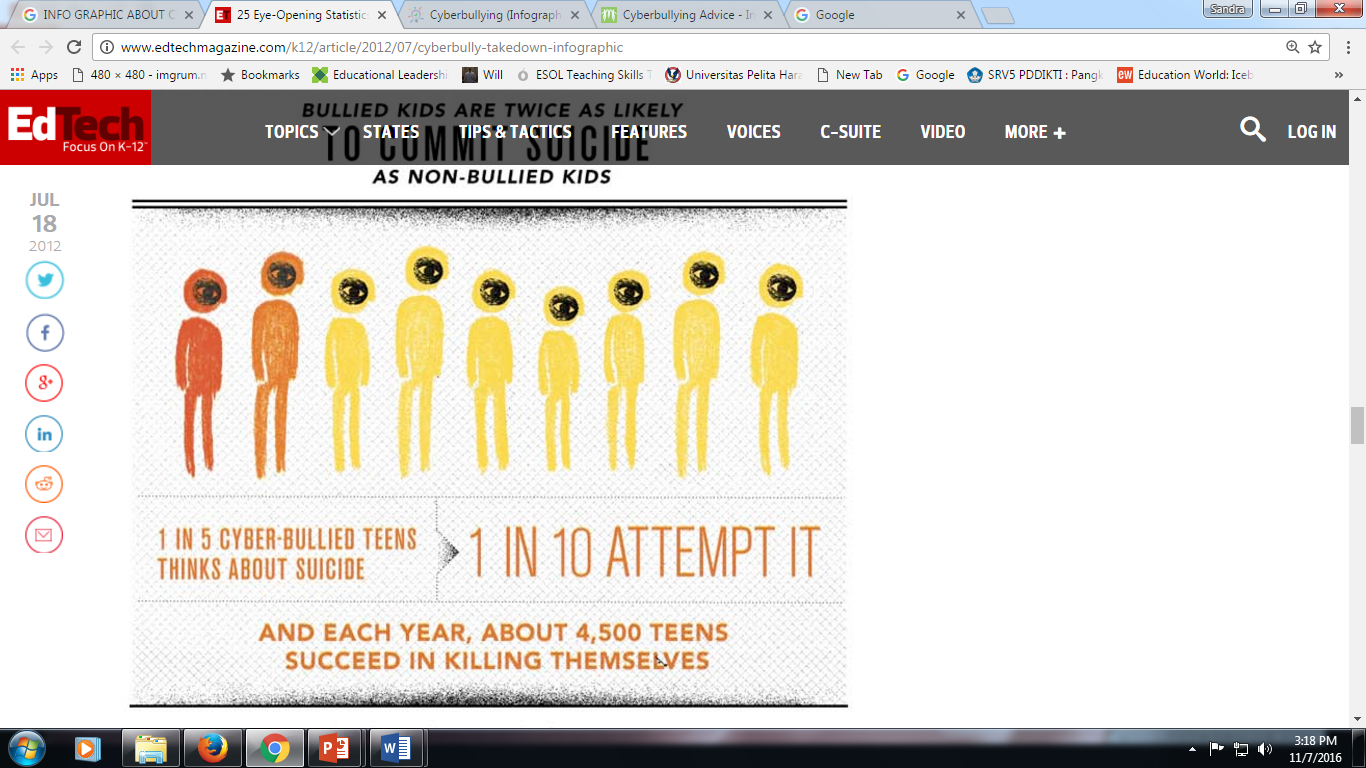 3
Insight?
Stroke
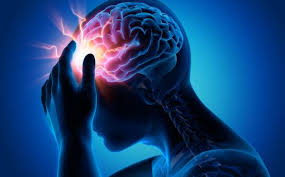 4
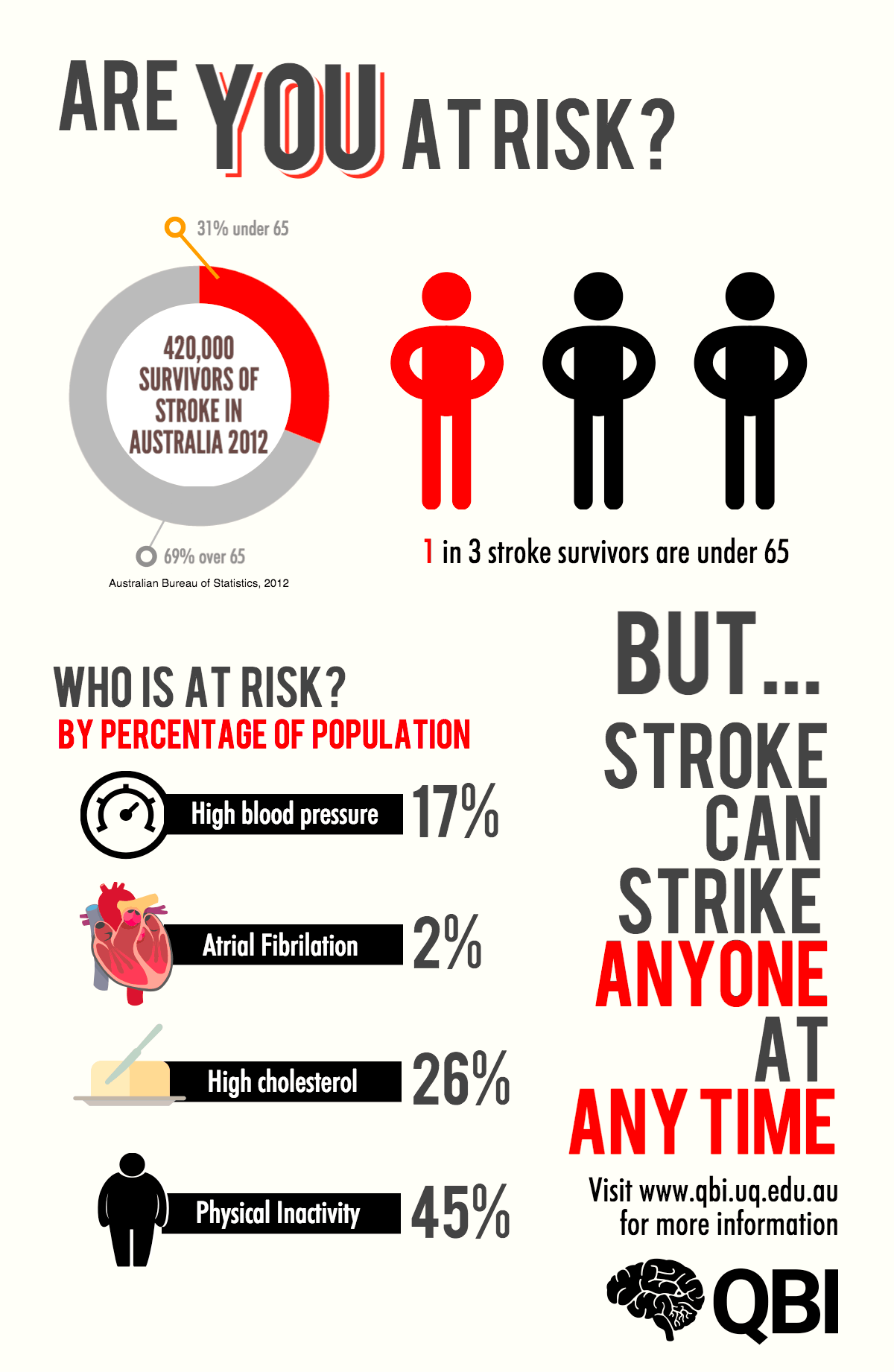 Insight?
http://www.qbi.uq.edu.au/stroke/facts-and-figures
5
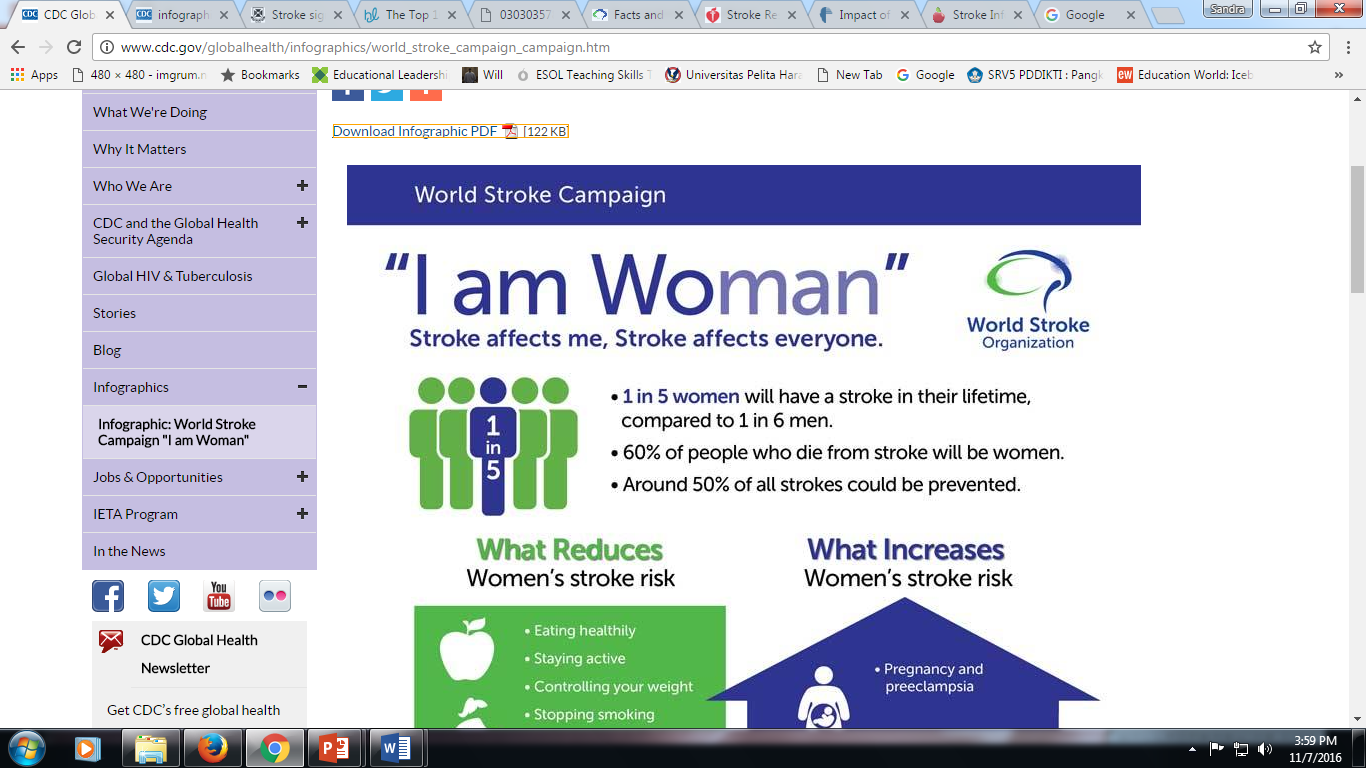 Insight?
http://www.cdc.gov/globalhealth/infographics/world_stroke_campaign_campaign.htm
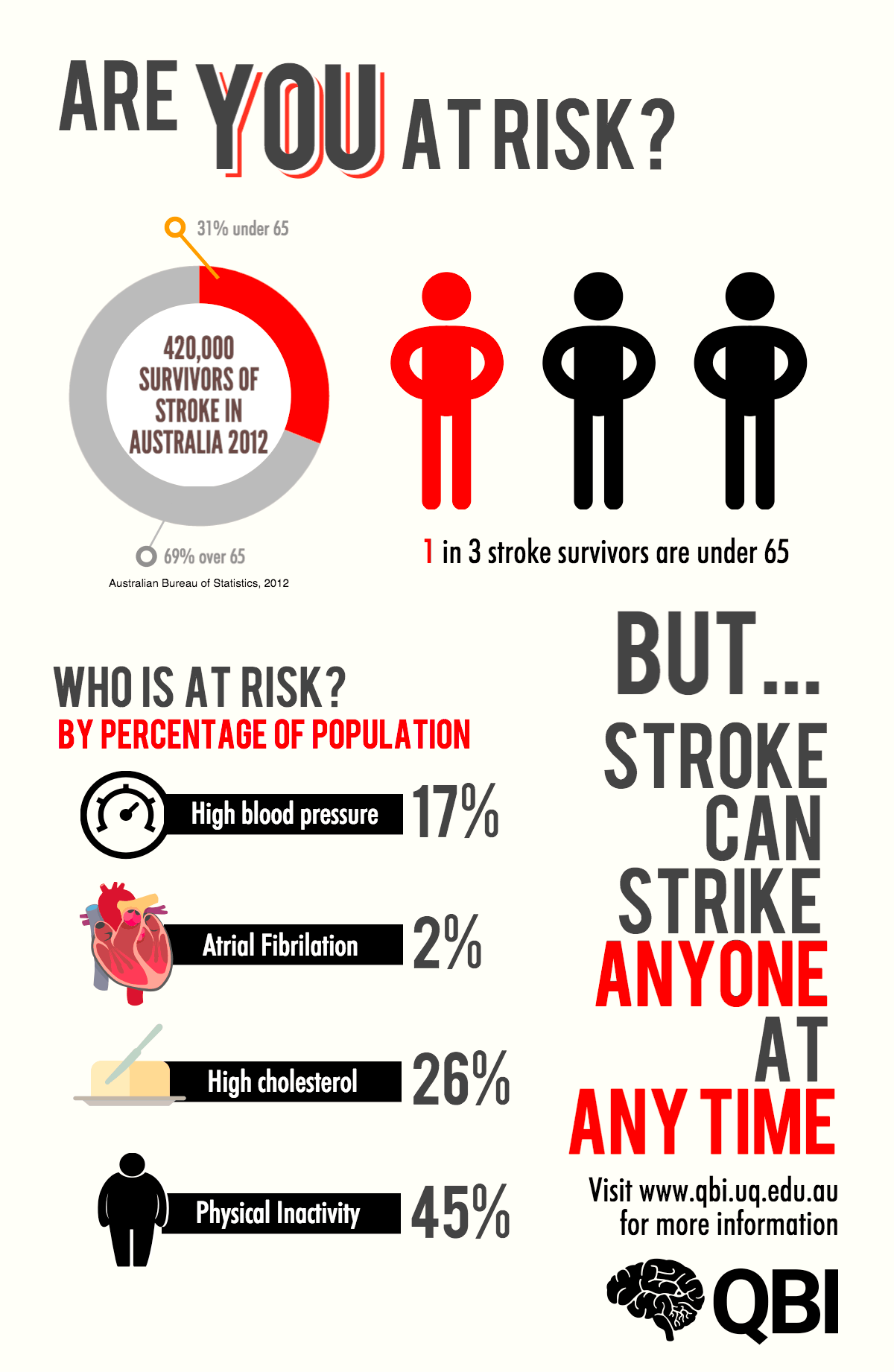 6
Insight?
http://www.qbi.uq.edu.au/stroke/facts-and-figures
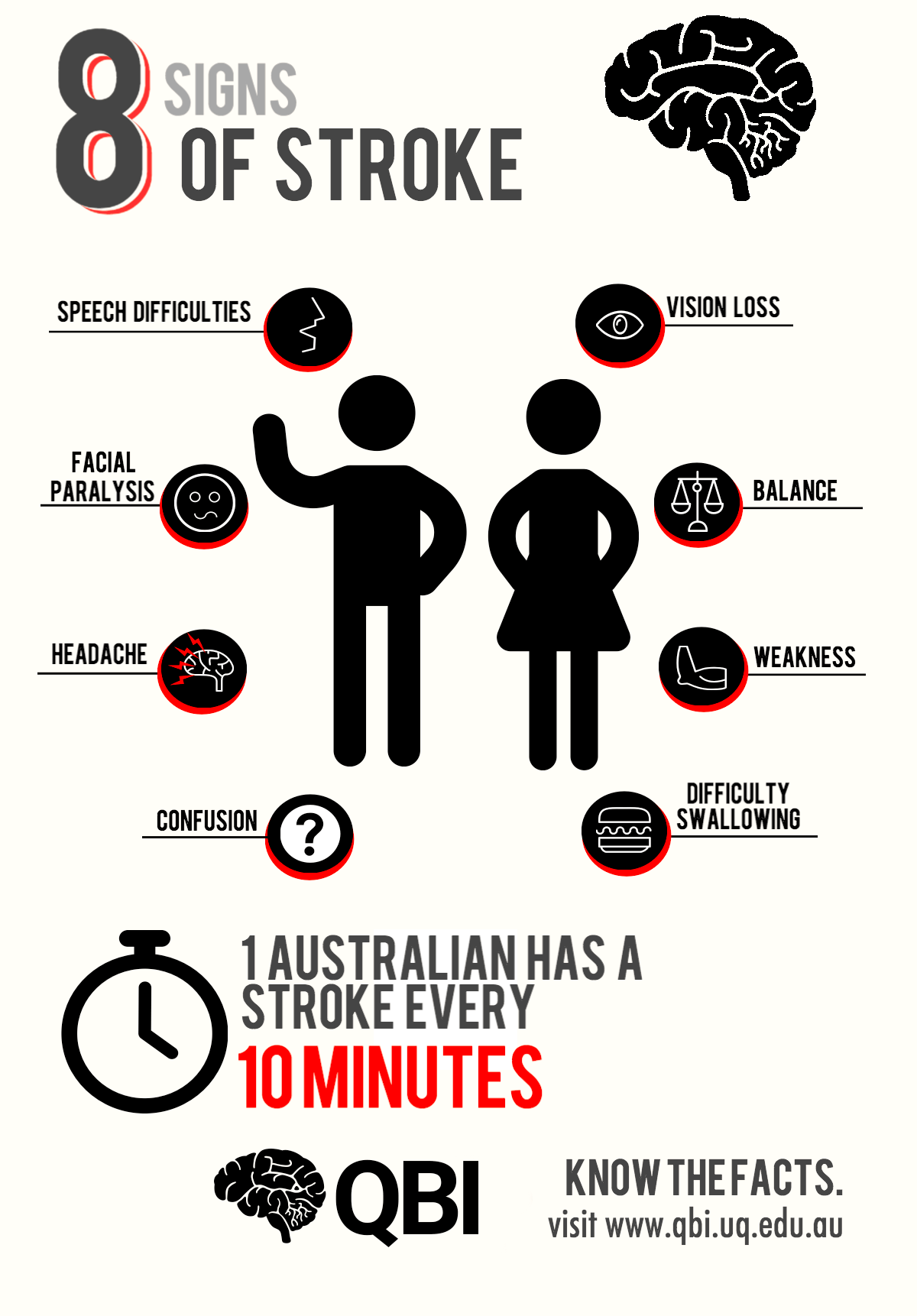 7
Insight?
http://www.qbi.uq.edu.au/stroke/signs-and-symptoms